Classroom Observations
A Positive Experience for Professional Growth
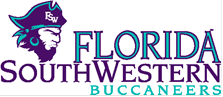 Discuss effective teaching
Clarify the purpose(s) for classroom observations
Identify observable behaviors related to your observation form
Explore expectations for a pre-observation meeting
Discuss basic good teaching components
Explore how to handle the post-observation meeting
Review what we’ve covered
Q & A
Agenda
Education is what survives when what has been learned has been forgotten. – B.F. Skinner, The New Scientist, May 21, 1964
How do you know it when you see it?
What is effective teaching?
Engaged in teaching
Follow pedagogical practices effective in the discipline
Revise, refresh, rework courses
Up-to-date curriculum
Trying to improve
Contributing to the institution’s teaching mission in a serious way
Supervise undergraduates for research, internships, honors work
Stark & Freishtat  2014
Actively engaged
Climate of inquiry where students feel appropriately challenged
Joy and rigor
Structured occasions for reflection
Prior knowledge & diversity of student experiences are recognized and built upon
Relevance of content to professional, disciplinary and/or personal contexts
Establishes a community of learners where dialogue is encouraged
Bain 2004
Uses a variety of teaching methods
Clearly articulated expectations, goals, learning outcomes and requirements
Facilitate student responsibility for learning
Appropriate use of information and communication technologies
Assessment and learning activities support learning outcomes
Provide meaningful and timely feedback
Teach qualities and skills the institution hopes its students will develop in a disciplinary content.
Bain 2004 Continued
Faculty member who has “checked out”
Teaching from the same stale lecture notes received 20 years ago
Mumbling in a monotone, facing the board, scribbling illegibly
Demeanor that discourages students from asking questions even if time is allowed for questions
Unavailable to students outside of class
Cancels class frequently
Returns student work without specific  comments or doesn’t return work
Refuses all invitations to supervise students.
What teaching effectiveness is NOT
Decision:  What the instructor does OR what the students are learning.
Purpose of Classroom observations
Does the teaching help and encourage students to learn in ways that make a sustained, substantial and positive difference in the way they think, act, or feel—without doing them any major harm?
Big Questions to consider
Is the material worth learning?
Are the students learning what the course is supposedly teaching?
Is the instructor helping and encouraging the students to learn (or do they learn despite the instructor)?
Has the instructor harmed the students? 
Bain, 2003
More specifically
[Speaker Notes: short-term learning with intimidation tactics, discouraging rather than encouraging, fostering strategic or bulimic rather than deep learning, neglecting the needs of a diverse population, failing to evaluate students’ learning accurately]
For each criterion, list behaviors you might observe.
We’ll share back and then compile a composite list for everyone.
Using Your Observation Form
An observation is a “snapshot” in time but it needs “context”.  Goal is to make the observation experience positive and help with continuous improvement.

Schedule a short meeting with the faculty member prior to the observation to discuss the following:
Tell me about this class (e.g. number of students, their approaches to learning, willingness to participate, etc.)
What will you be teaching?  Objectives for the day?  Lesson plan?
Is there anything you would like me to specifically observe (e.g. review, introduction, movement around room, eye contact, questioning skills, etc.)
Where are you in the syllabus?
Pre-observation Meeting
Lesson plan for the class meeting to be observed
Handouts to be used during the class session
Syllabus
Materials to Request
Have a plan for the class meeting
Tell or list objectives for the lesson:
Use action verbs, i.e. Review the periodic table, Discuss the purpose of persuasive writing
Post or tell the activities for the class, i.e. an agenda
Begin with a short review
Check for understanding during the lesson
Assess the objectives at the end of the lesson
What do good teachers do?
Schedule a post-observation meeting with the faculty member as soon as possible
Share three kinds of information:	
1.  strengths
2.  areas of growth/concern 
3.  questions you may have about what you saw
Develop an action plan with the faculty member
Post-observation meeting
Focus on continuous improvement
Pre-observation meeting
Using the form
Good teaching behaviors
Post-observation meeting
Plan of action
Review
Linda Serro, Ph.D.
Professor & Director
Lucas Center for Faculty Development at FGCU
lserro@fgcu.edu
Thanks for your participation